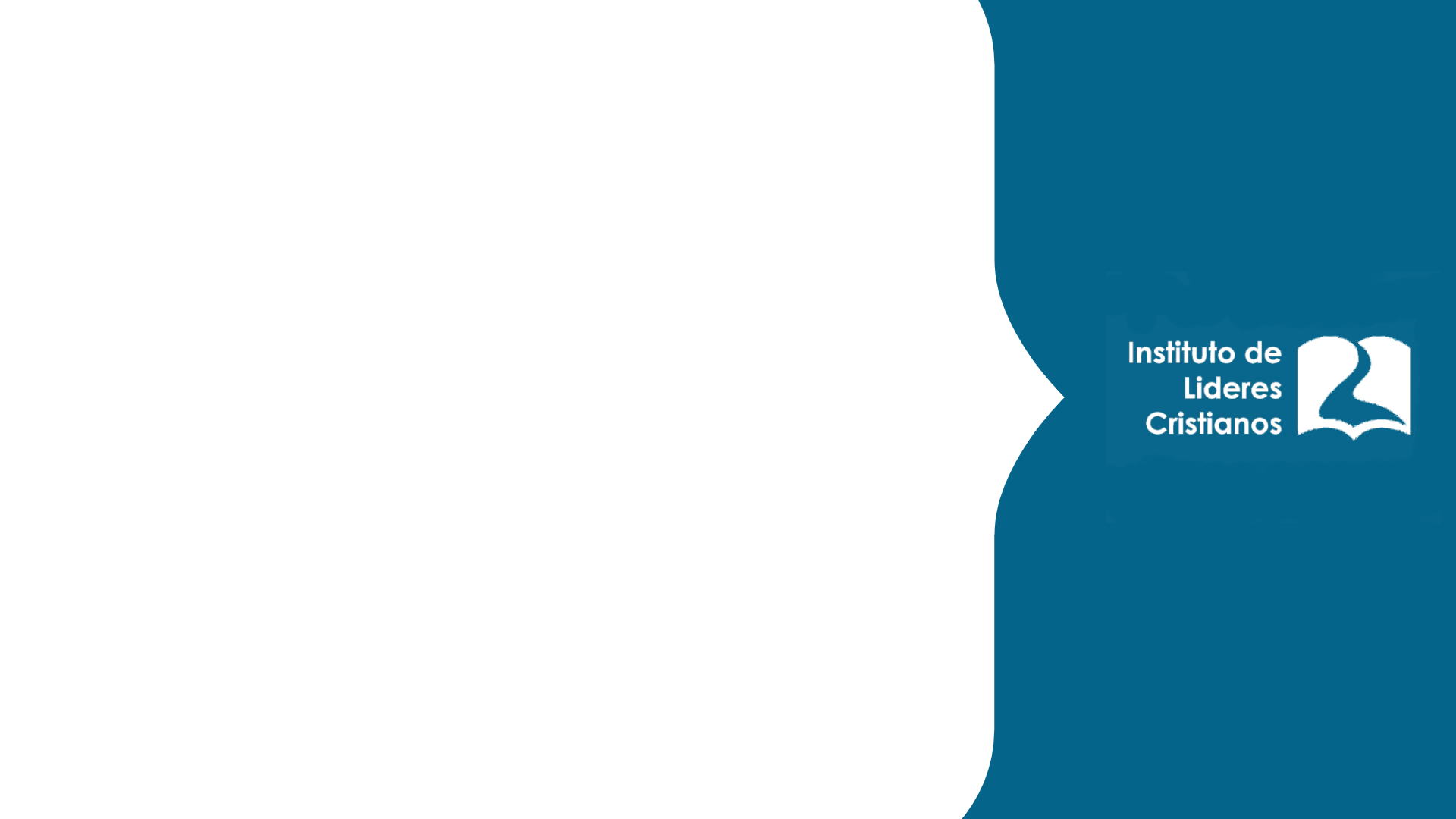 Religiones 
comparativas
Lic. Julio Eduardo Contreras Carrillo
UNIDAD 10: 
ESPIRITISMO Y OCULTISMO

ASTROLOGÍA
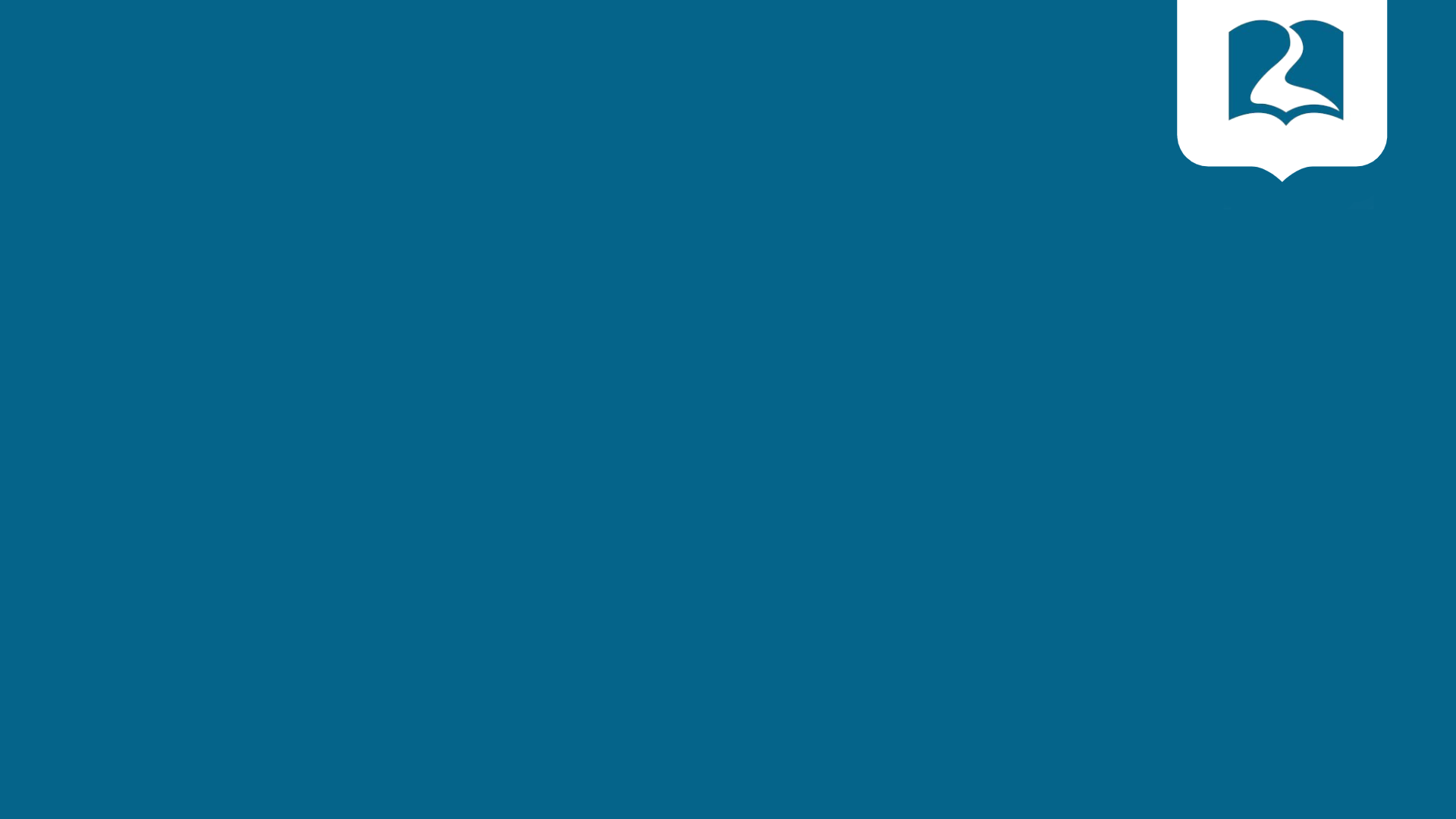 Astrología
INSTITUTO DE LIDERES CRISTIANOS
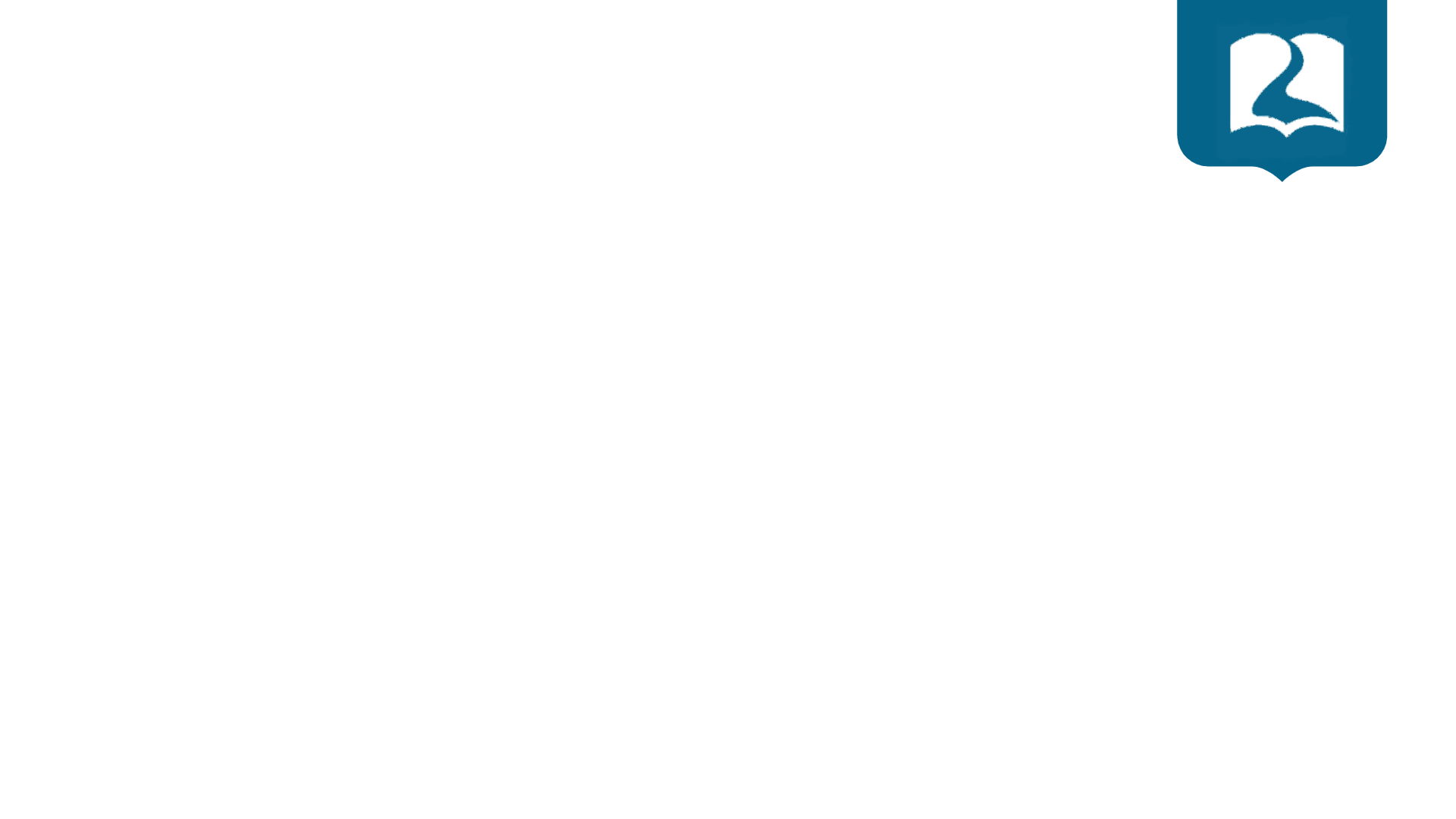 Definición y Origen
Es la creencia de que se puede predecir el futuro, estudiando las posiciones relativas del sol, la luna, las estrellas y los planetas. Tiene su forma principal de expresión en el horóscopo. Es una ciencia adivinatoria que supone que los astros influyen en el curso de los acontecimientos y sobre el destino de los seres humanos.

La posición de los cuerpos celestes según ésta condicionaría el futuro de modo favorable o desfavorable. Son deterministas y fatalistas. Sus raíces son místico-religiosas. La Astrología tuvo mucho desarrollo en los pueblos antiguos, como los caldeos, asirios, babilonios, egipcios que practicaban el arte de la adivinación basada en el conocimiento preciso del movimiento de los planetas.
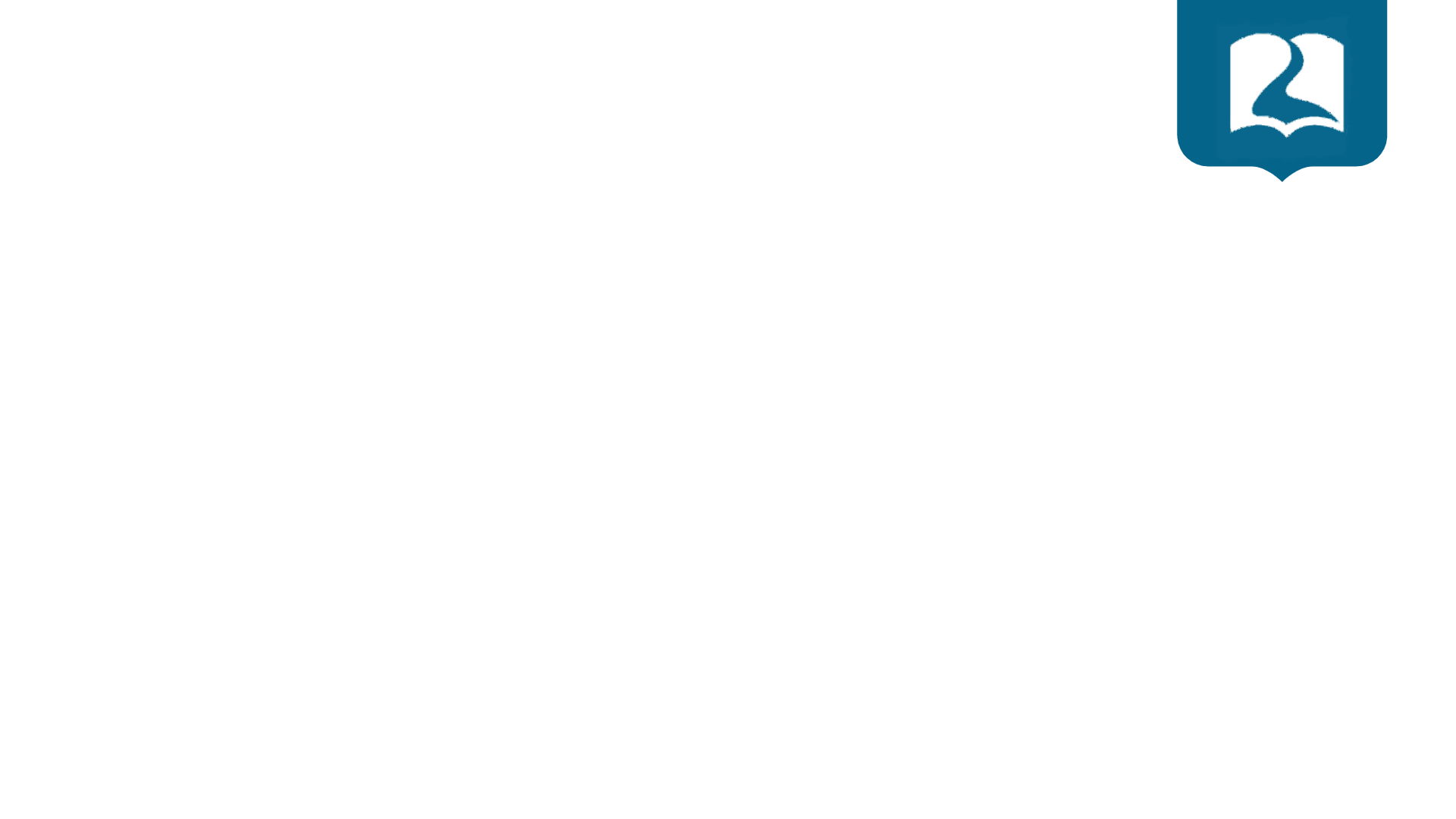 El origen del Zodíaco es caldeo. Estos diferenciaban 5 planetas (Mercurio, Marte, Júpiter, Venus y Saturno), además el Sol y la Luna. Los 7 planetas más importantes recibieron el nombre de dioses. Estos dioses planetas eran llamados intérpretes porque permitían interpretar el futuro. También los egipcios conocían las leyes sobre los movimientos de la Tierra. Su vida estaba regida por la magia e impregnada de ocultismo. También los griegos fueron influenciados fuertemente por las estrellas. El panteón mitológico helénico reunía a mas de 30.000 divinidades cuyo dios supremo era Zeus. Hasta el Renacimiento los conocimientos astronómicos se basaban en el sistema geocéntrico de Ptolomeo (S.II a.C.), creyendo que la Tierra era inmóvil y centro del universo. Afirmaban así que los planetas, el Sol y la Luna giraban en torno a la Tierra (que se creía fija).
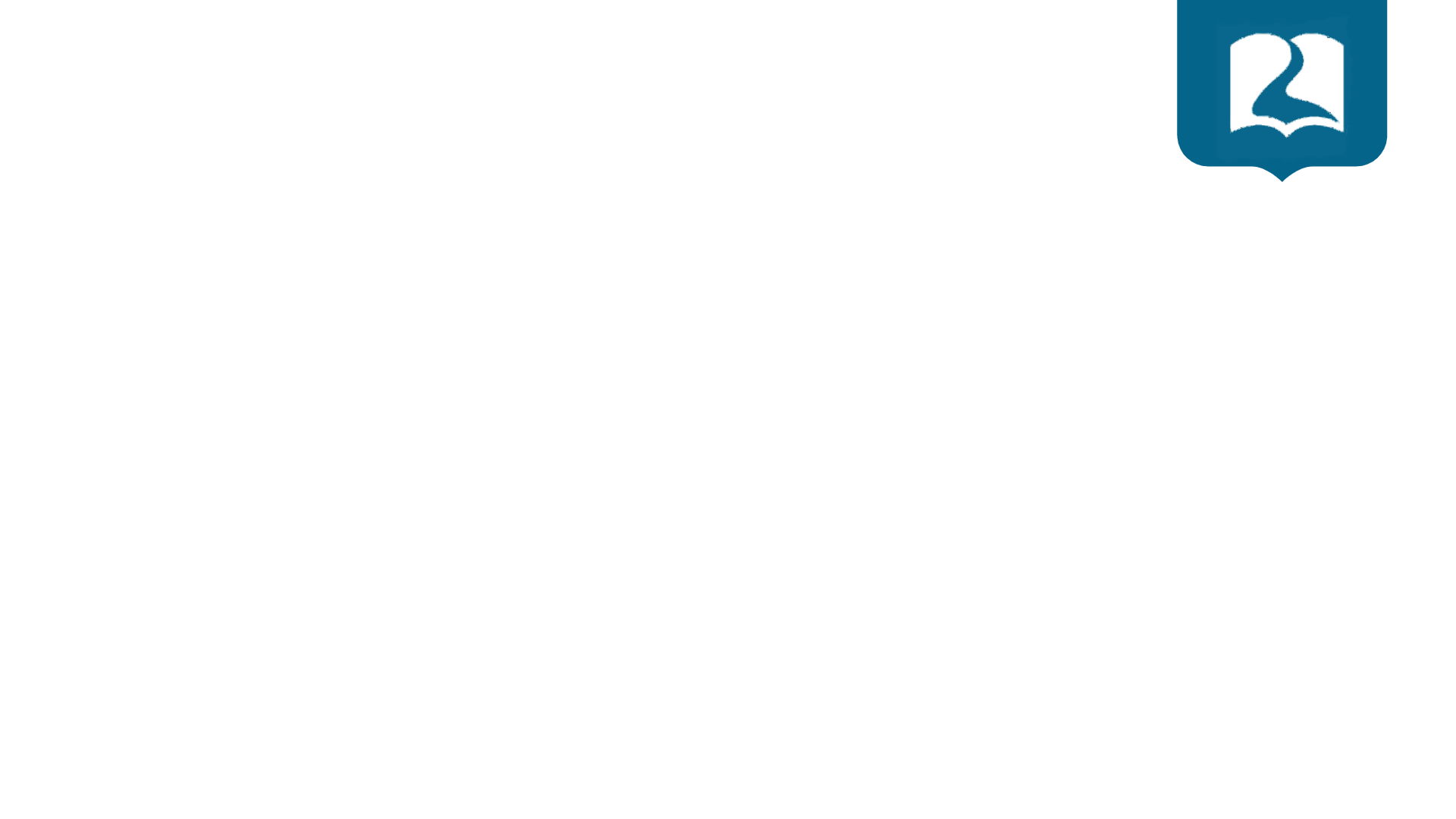 En el Renacimiento, Nicolás Copérnico (1473-1543), y luego Kepler transforman el conocimiento de la Astronomía y sustituyen la teoría geocéntrica de Ptolomeo, por la heliocéntrica, que sostiene que el Sol es el centro del universo, la Tierra gira sobre sí misma y alrededor del Sol. El sistema solar cambia totalmente y sostiene la idea de que el Sol es el centro del universo y la Tierra es un planeta más del sistema solar. El saber humano entra en una profunda crisis: por la Reforma (Católico-Protestante), rotundidad del planeta y el nuevo universo astronómico.
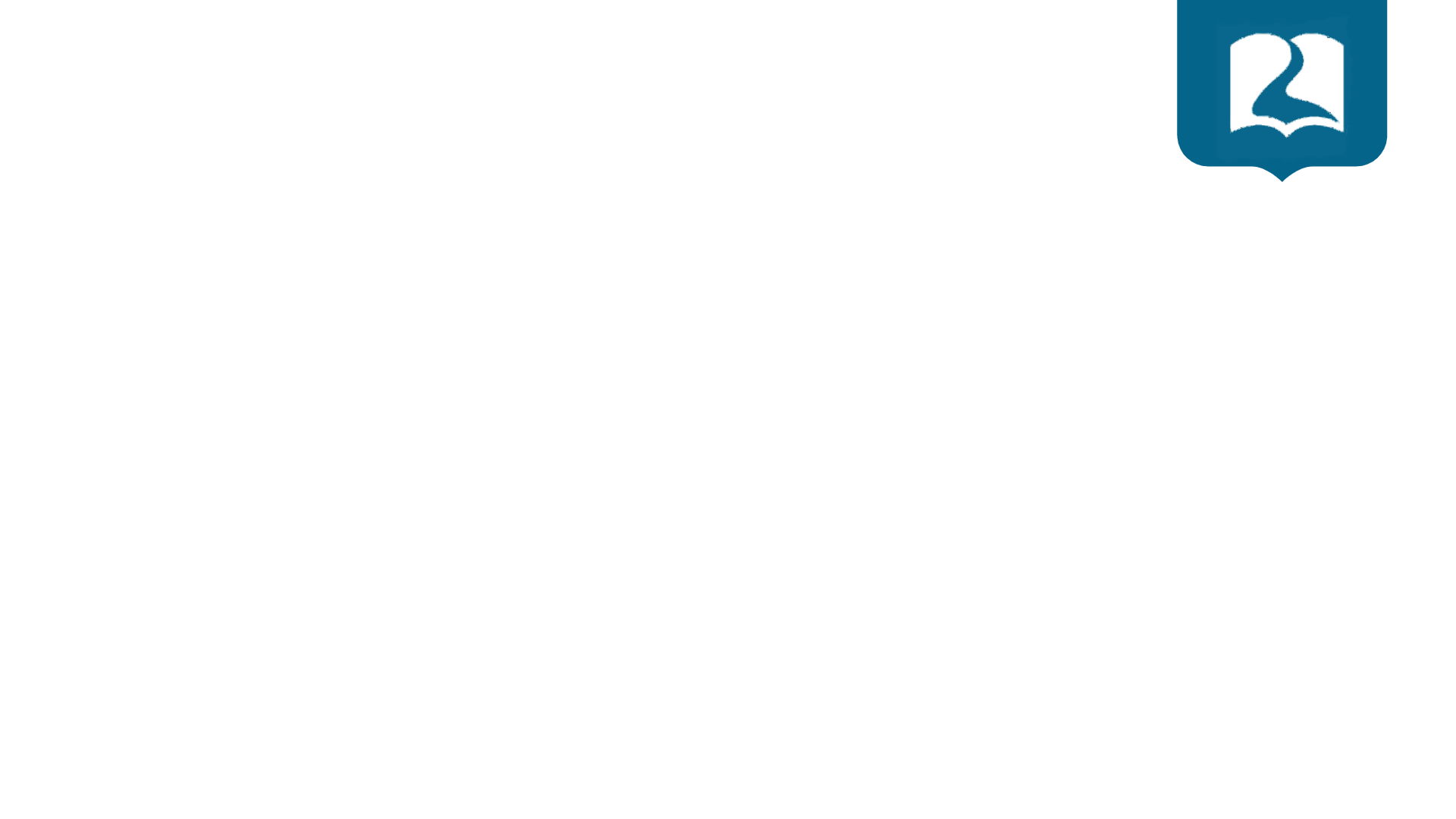 La Astrología frente a las evidencias de la Astronomía y sus nuevos descubrimientos, quedó desacreditada. Actualmente los Astrólogos siguen basando sus pronósticos en el sistema geocéntrico, utilizando ˙nicamente 5 planetas como lo hacían antiguamente. Pasan por alto 3.000 estrellas observables a simple vista y otras tantas observables en el telescopio. La popularidad de la Astrología tiende a aumentar cada día más. La sección de horóscopos de los periódicos y revistas es una de las mas leídas. En Francia diariamente la leen el 60%. En Brasil el 90%. En Gran Bretaña se calcula que la leen las 2/3 partes de la población. En Estados Unidos es incalculable.
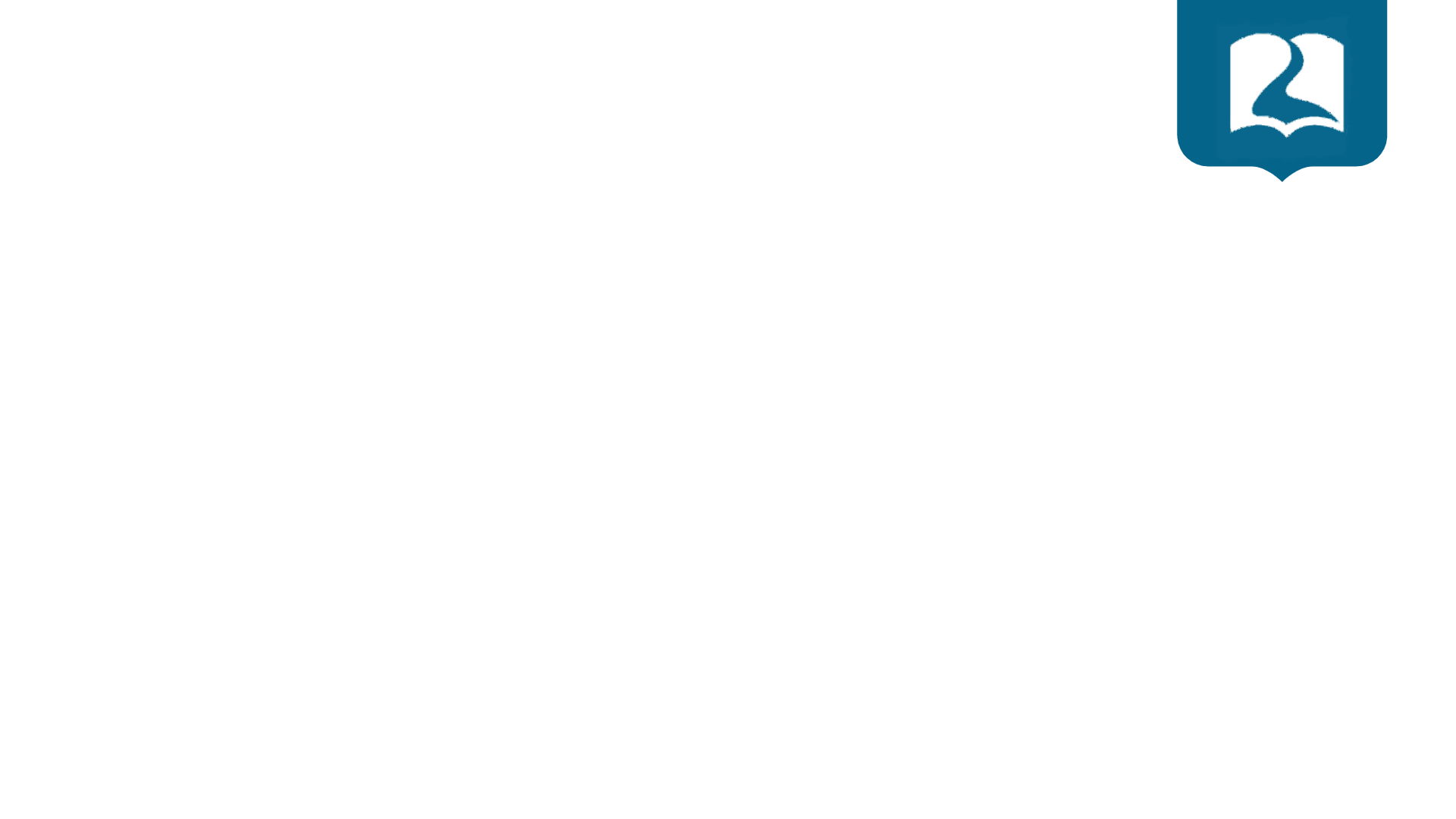 ¿Por qué una generación que se considera inteligente y mejor informada de la historia abraza la antigua práctica caldea? Esta es una Época de temores y ansiedades, de confusión moral, de desintegración familiar y de despersonalización. 

La Astrología es una práctica supersticiosa maligna. Siempre está latente dentro del hombre el deseo de saber y adivinar el futuro. Muchos creen que es una tontería porque parece inofensiva. Sin embargo muchos recurren a Ésta porque piensan que les dará una respuesta a su vacío espiritual.
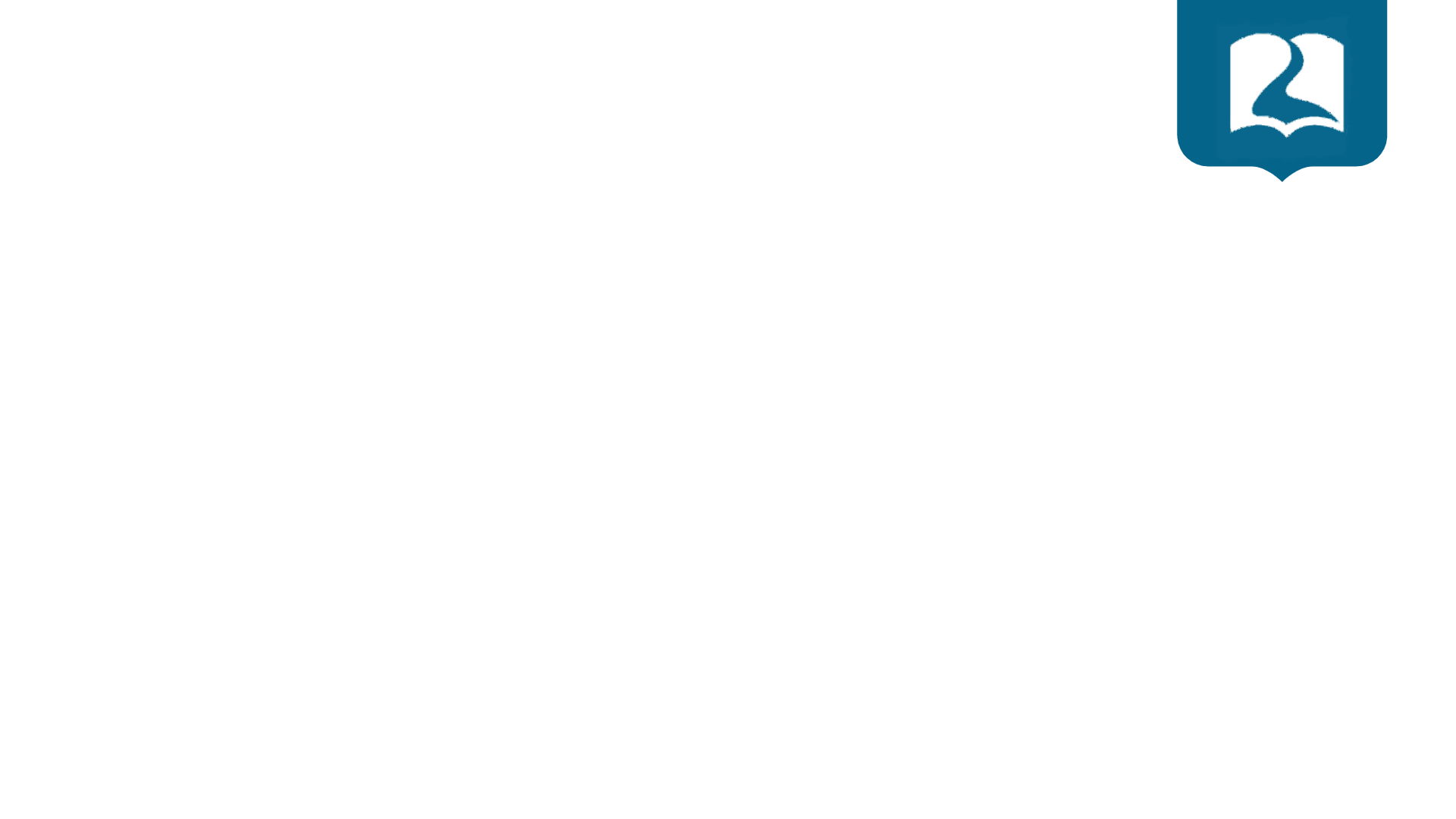 Testimonio bíblico
La Astrología es opuesta al Cristianismo, es pagana e idolatra; explota al ingenuo y es deshonesta. Pasa por alto el plan profético de las Escrituras e inventa sus propias profecías. Está· condenada por la Biblia. Anula la responsabilidad individual y paraliza la capacidad de iniciativa y el poder de discernimiento. Elimina todo valor moral e incide sobre las decisiones que las personas deben tomar. Embrutece y estimula la frivolidad, moldea la personalidad degradándola e inhibe la capacidad de los hombres.
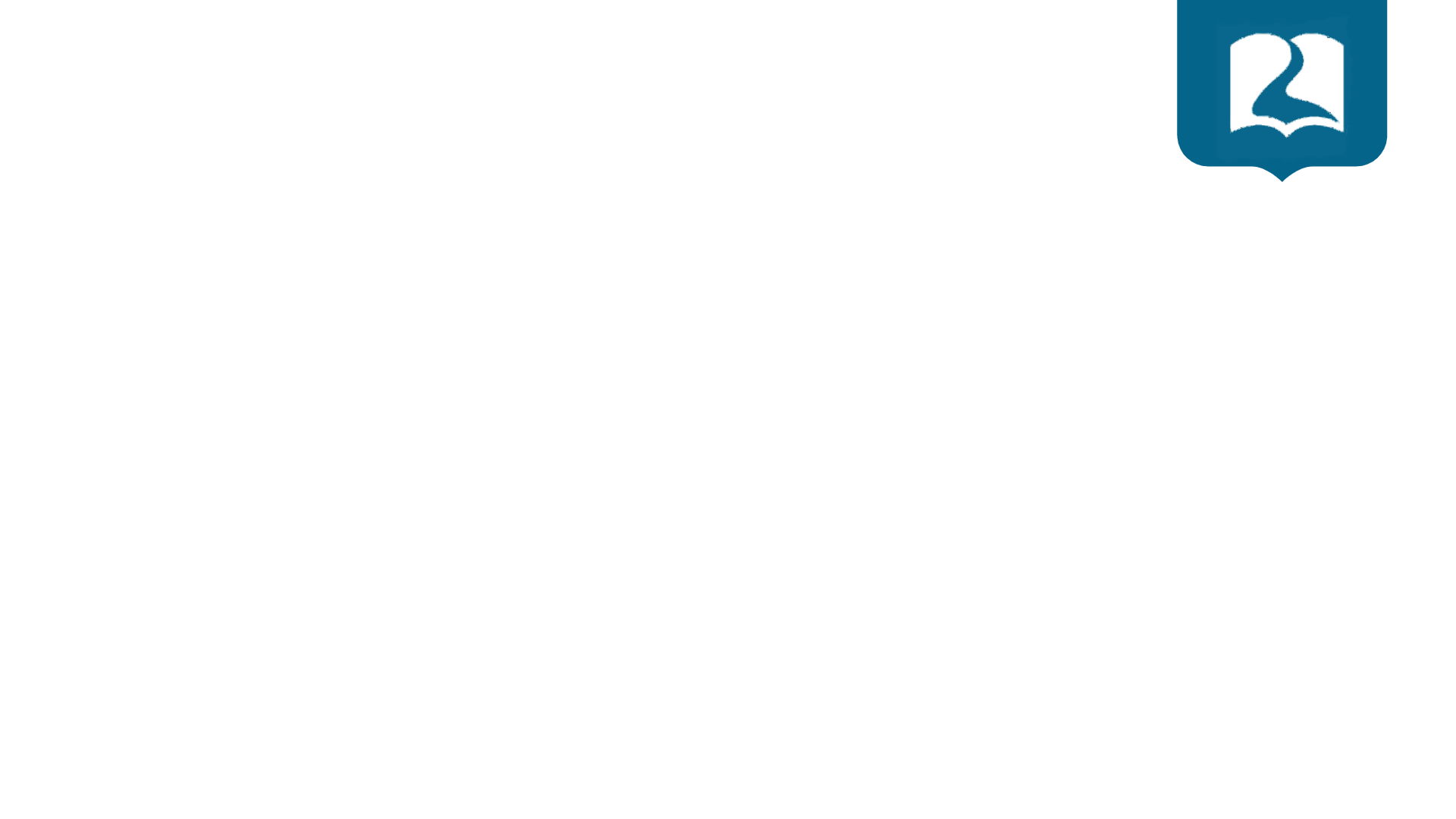 La Biblia contiene toda la revelación que necesita el hombre. Los Cristianos debemos guiarnos por Dios y su Palabra. La Biblia siempre ha condenado toda forma de magia, encantamientos, adivinación e idolatría. (Dt. 4:19; 18:9-12; Is. 47:13-15; Jer. 10:2; Dn. 2:27-28; G·. 4:3-9; Ef. 6:12) La fuente de todo cuanto Dios quiere que sepamos sobre el futuro est· en la Biblia
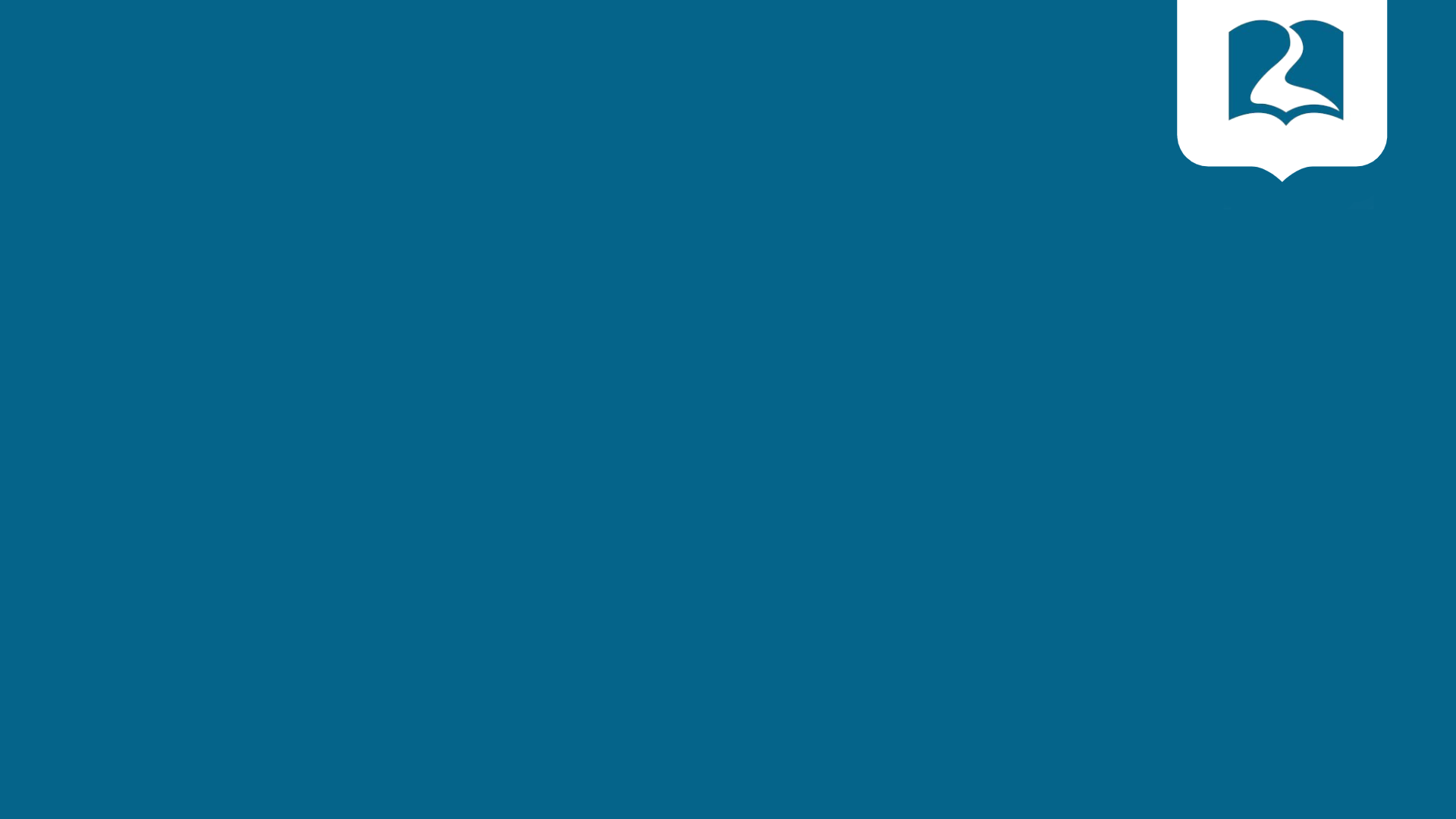 Oremos
INSTITUTO DE LIDERES CRISTIANOS
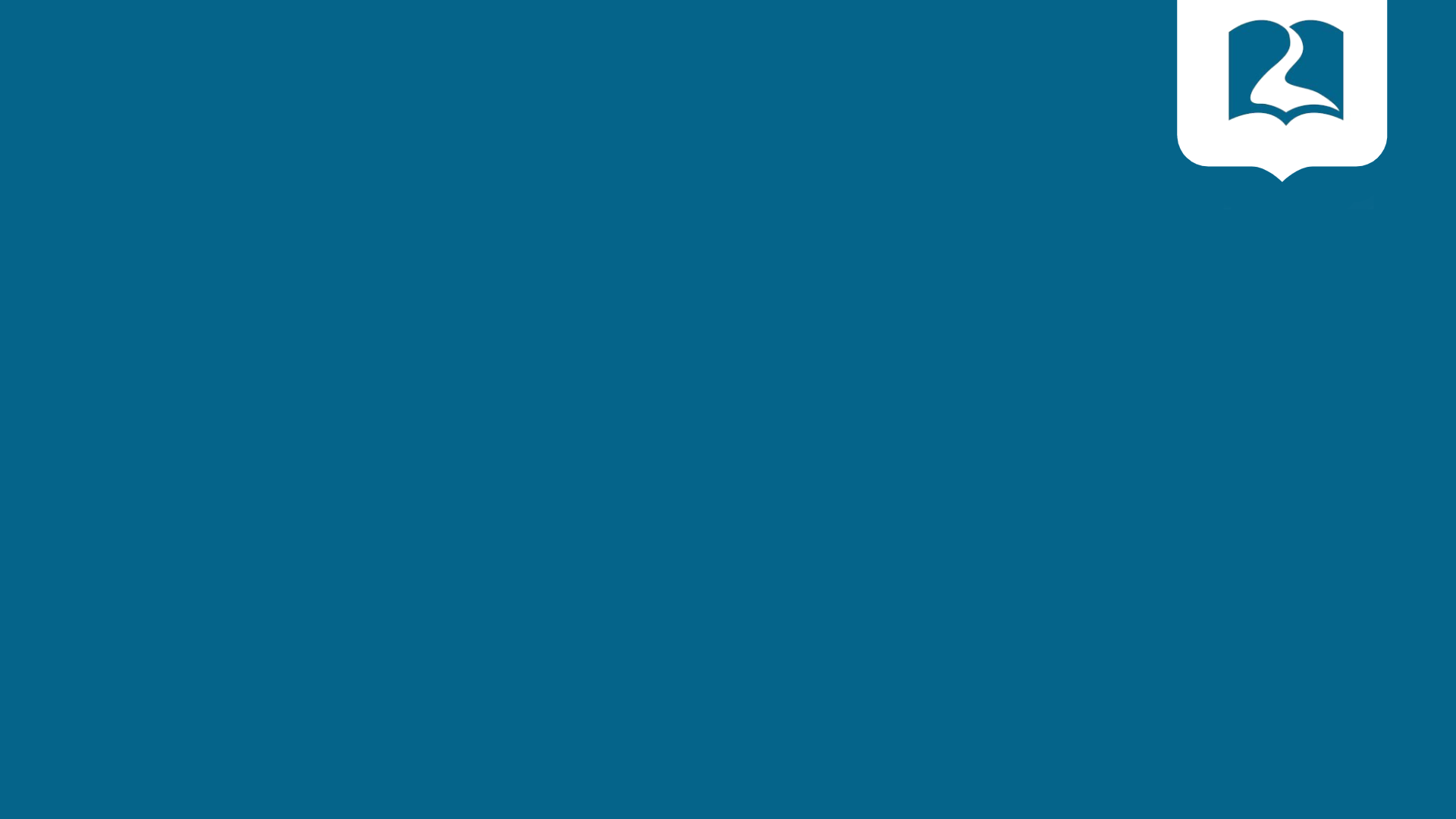 Gracias y bendiciones
INSTITUTO DE LIDERES CRISTIANOS